Learning Objective
I will be able to use derivatives to determine stationary points of a function
Success Criteria
At the end of the lesson, I will be able to:
Determine stationary points of a function
Concept Development
Stationary Point
There are stationary points at A, B and C.
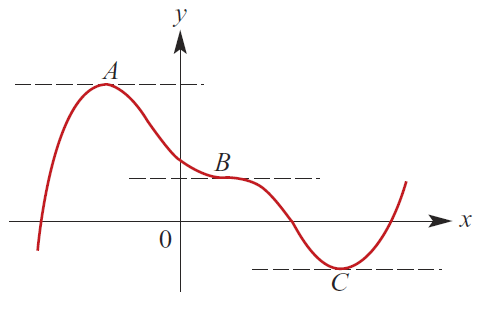 At such points, the gradient of the tangents are 0.
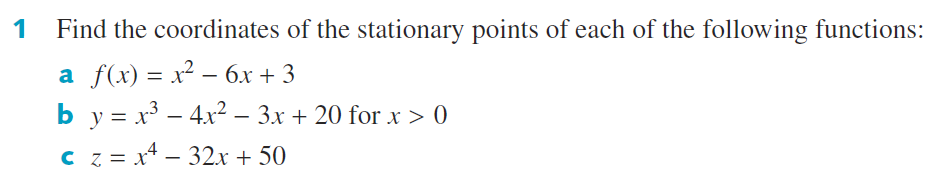 Guided Practice
Guided Practice
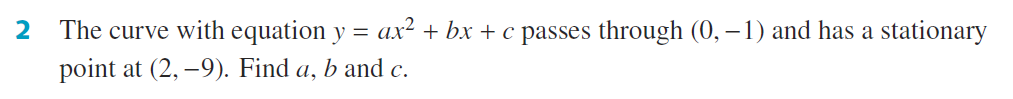 Guided Practice
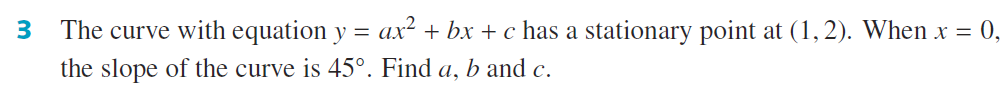 Guided Practice
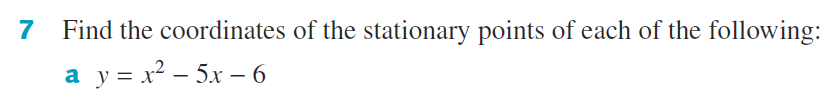 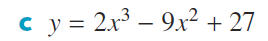 Guided Practice
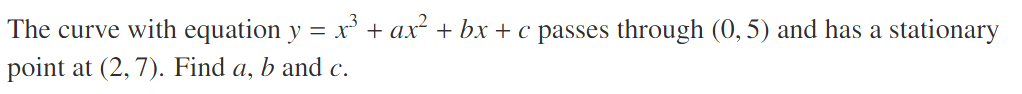 Independent Practice
Complete Cambridge Ex 18C